Внутригородское муниципальное образование 
Санкт-Петербурга муниципальный округ Обуховский
БЮДЖЕТ ДЛЯ ГРАЖДАН                     МО МО Обуховский  за 2018 год
Что такое отчет для граждан?Основные понятия.
Отчет для граждан – информационный ресурс, содержащий данные об исполнении бюджета района за отчетный финансовый год, в доступной для широкого круга заинтересованных лиц форме.
Отчет - составленные по определенной форме сведения, данные о деятельности экономического субъекта за определенный прошедший период (Борисов А.Б. Большой экономический словарь. — М.: Книжный мир, 2003. — 895 с.).
Доходы – безвозмездные и безвозвратные поступления денежных средств в отчетном финансовом году.
Расходы – выплачиваемые из бюджета денежные средства в соответствии с установленными полномочиями по расходным обязательствам в отчетном финансовом году.
Дефицит бюджета – превышение расходов над доходами.
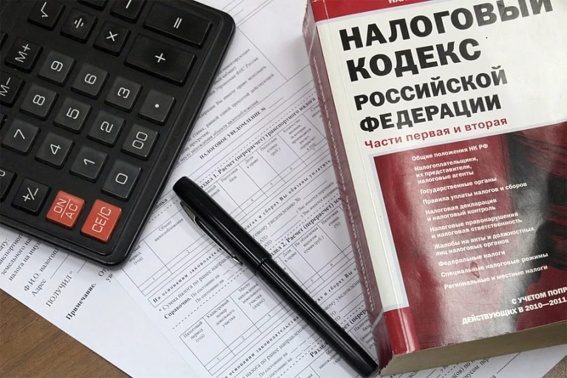 Исполнение бюджета
Исполнение бюджета – процесс сбора и учета доходов и осуществление расходов на основе сводной бюджетной росписи и кассового плана.
Исполнение бюджета – это этап бюджетного процесса, который начинается с момента утверждения решения о бюджете района и продолжается в течение финансового года. Можно выделить следующие этапы этого процесса:
Исполнение бюджета по доходам заключается в обеспечении полного и своевременного поступления в бюджет налогов, сборов, доходов от использования муниципального имущества и других обязательных платежей, в соответствии с утвержденным планом по мобилизации доходов;
Исполнение по расходам означает последовательное финансирование мероприятий, предусмотренных решением о бюджете, в пределах утвержденных сумм согласно исполнения принятых муниципальным образованием расходных обязательств.
	Составление и утверждение отчета об исполнении бюджета МО является важной функцией контроля за исполнение бюджета.
	Отчет об исполнении бюджета МО составляется в установленном порядке с необходимым анализом по всем основным показателям доходной и расходной части бюджета.
	Годовой отчет об исполнении бюджета МО предоставляется в совет депутатов для принятия решения об его утверждении либо отклонении.
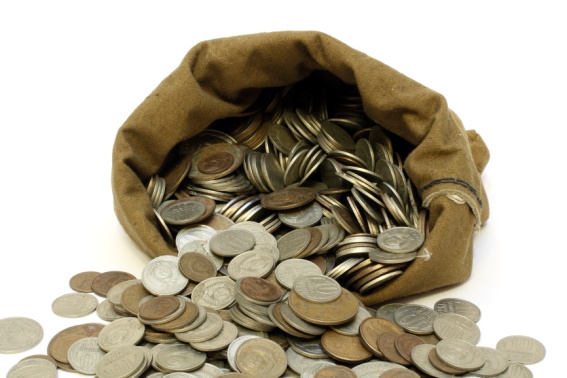 Внутригородское муниципальное образование Санкт-Петербурга муниципальный округ Обуховский
Основные показатели бюджета  МО МО Обуховский за 2018 годы
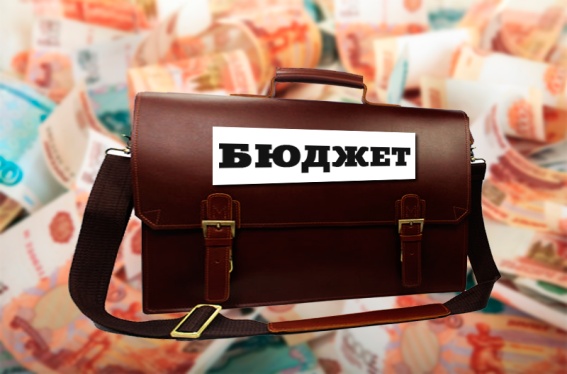 4
Структура доходов бюджета в 2018 году.
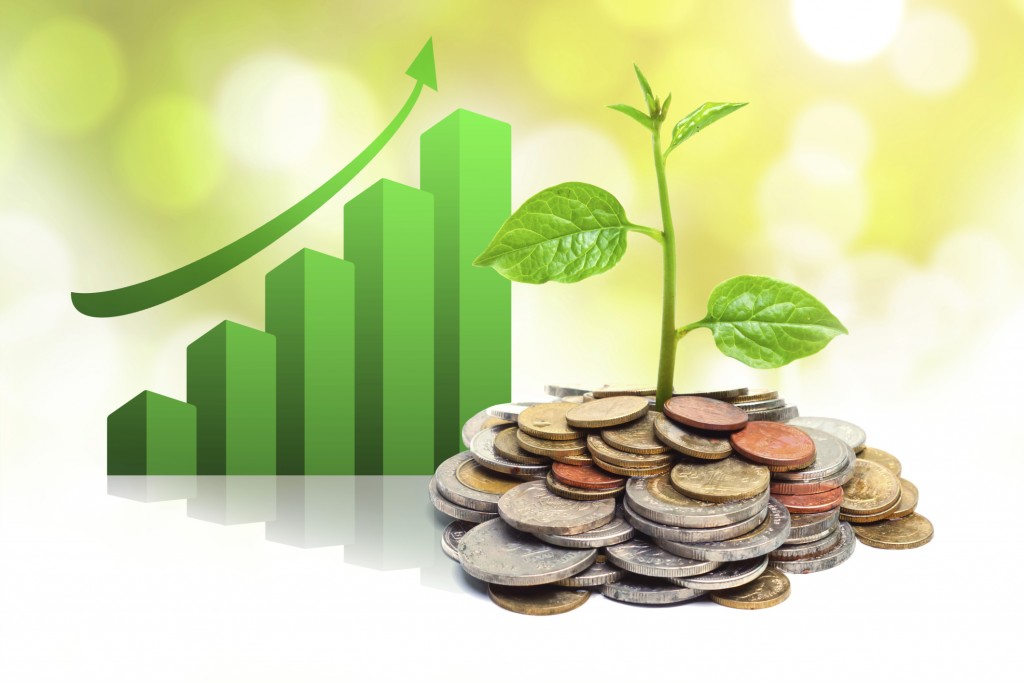 Неналоговые доходы
ДОХОДЫ ОТ ОКАЗАНИЯ ПЛАТНЫХ УСЛУГ И КОМПЕНСАЦИИ ЗАТРАТ ГОСУДАРСТВА

ШТРАФЫ, САНКЦИИ, ВОЗМЕЩЕНИЕ УЩЕРБА

ПРОЧИЕ НЕНАЛОГОВЫЕ ДОХОДЫ
Налоговые доходы
Безвозмездные доходы
Субвенции
НАЛОГИ НА СОВОКУПНЫЙ ДОХОД:

Налог, взимаемый в связи с применением упрощенной системы налогообложения

Единый налог на вмененный доход для отдельных видов деятельности

Налог, взимаемый в связи с применением патентной системы налогообложения
Структура налоговых доходов бюджета в 2018году
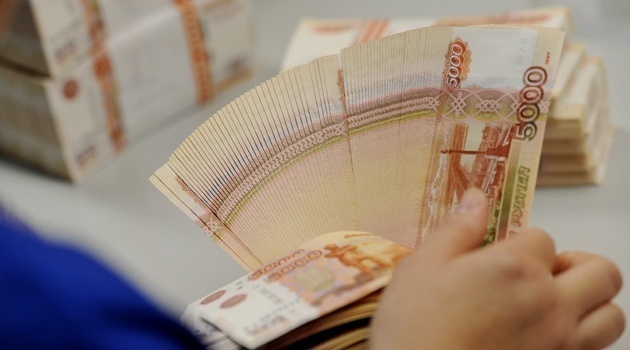 Структура неналоговых доходов бюджета в 2018 году
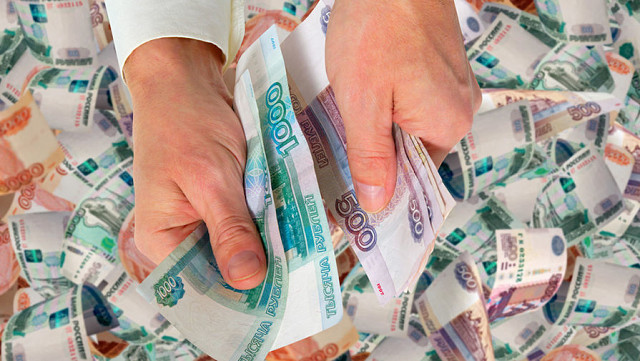 Безвозмездные поступления
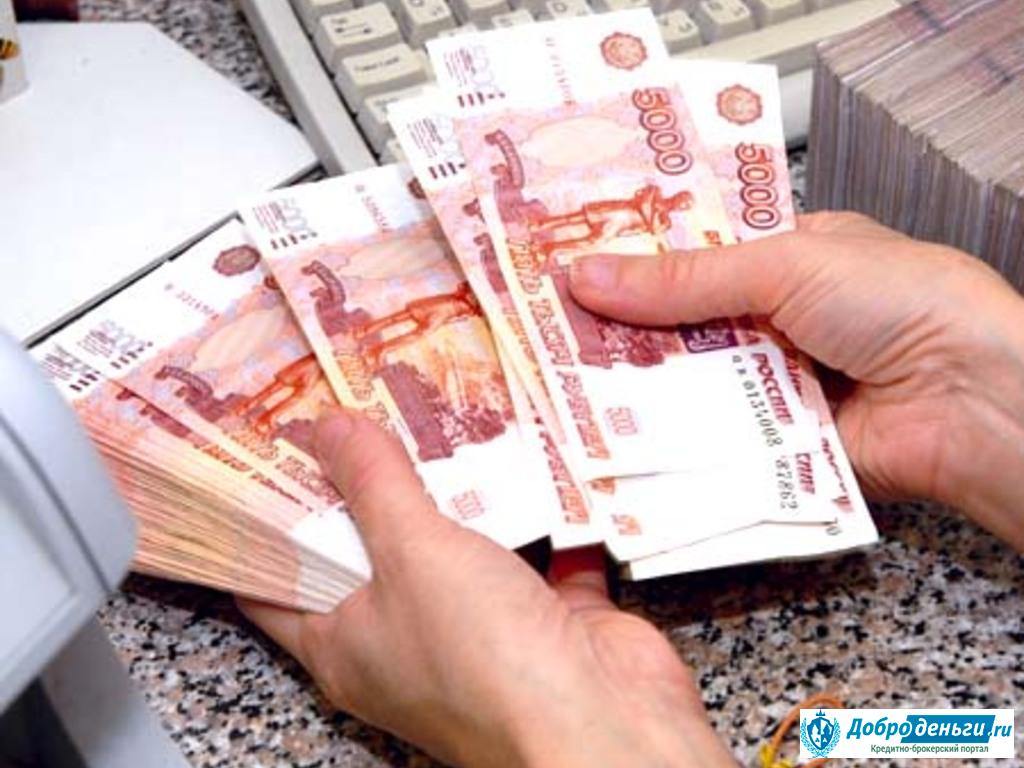 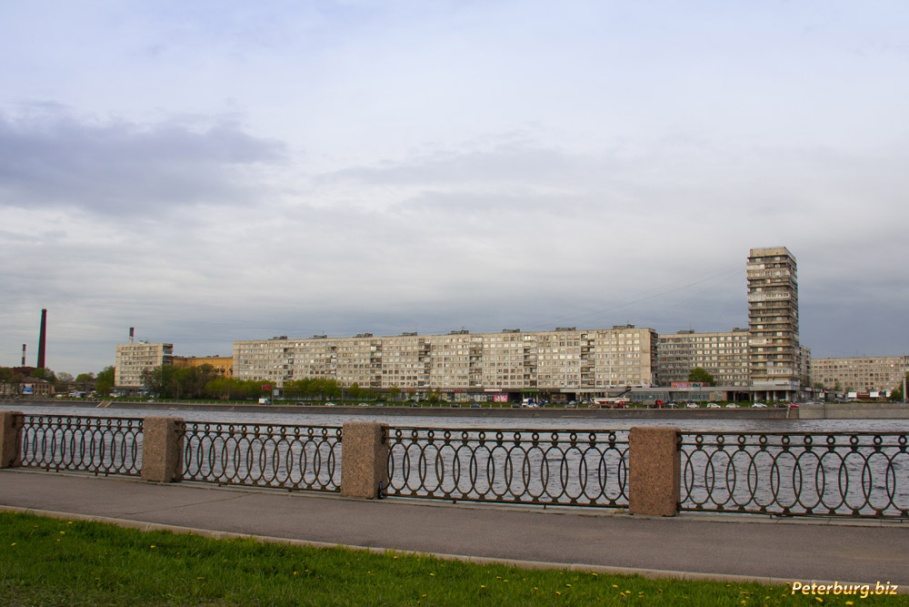 Соотношение поступлений в доход бюджета МО
млн. рублей
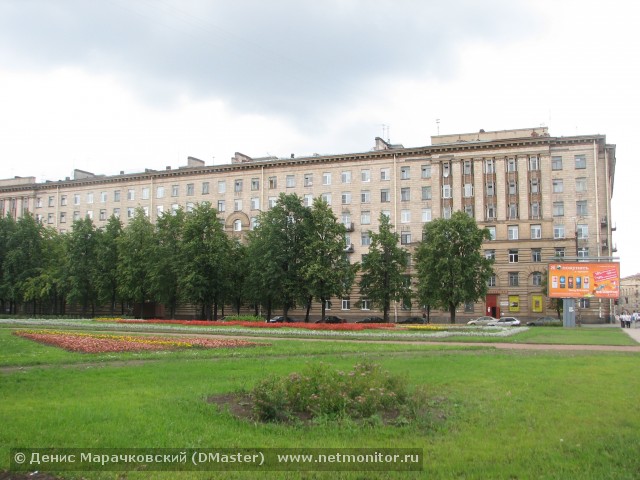 Внутригородское муниципальное образование Санкт-Петербурга муниципальный округ Обуховский
Структура расходов бюджета в 2018году
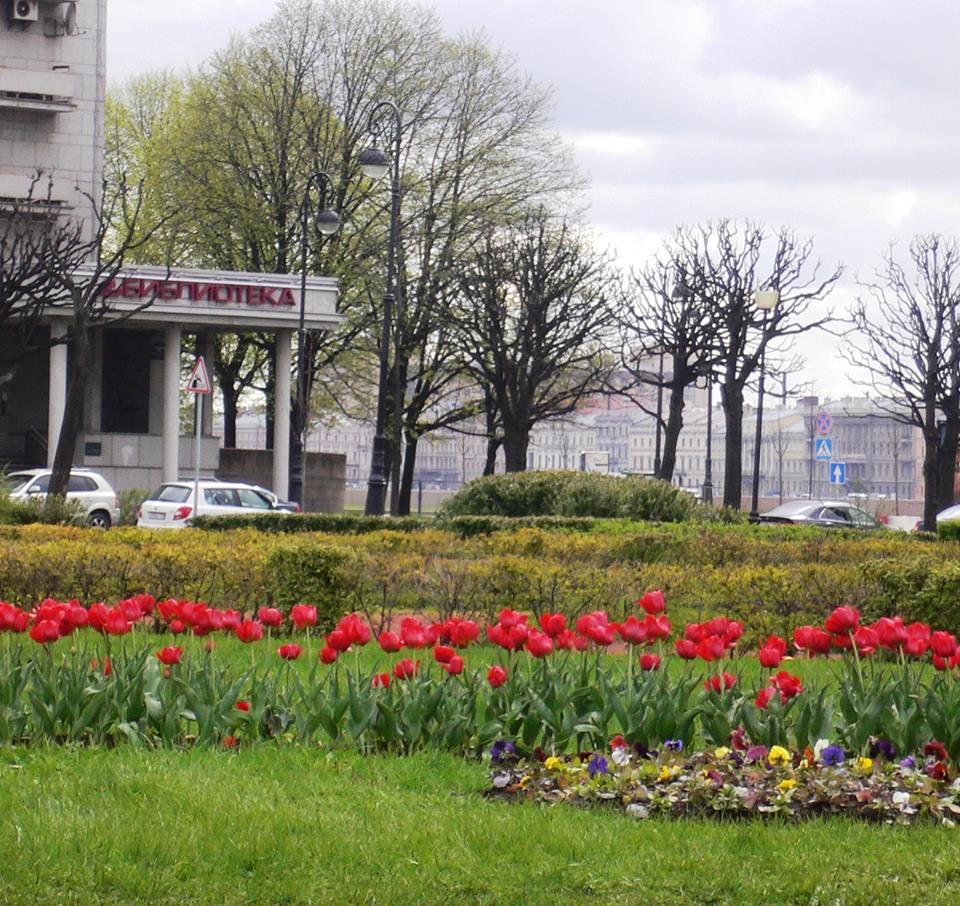 Млн.руб
10
Внутригородское муниципальное образование Санкт-Петербурга муниципальный округ Обуховский
Расходы бюджета МО МО ОБУХОВСКИЙ на реализацию  муниципальных  и ведомственных целевых  программ
11
Внутригородское муниципальное образование Санкт-Петербурга муниципальный округ Обуховский
Исполнение  установленного МО МО ОБУХОВСКИЙнорматива на содержание органов местного самоуправления
12
Внутригородское муниципальное образование Санкт-Петербурга муниципальный округ Обуховский
Национальная безопасность и правоохранительная деятельность
Средства направленные на расходы: 
-на мероприятия по проведению подготовки и обучения неработающего населения способам защиты и действиям в чрезвычайных ситуациях – 67,0 тыс.руб
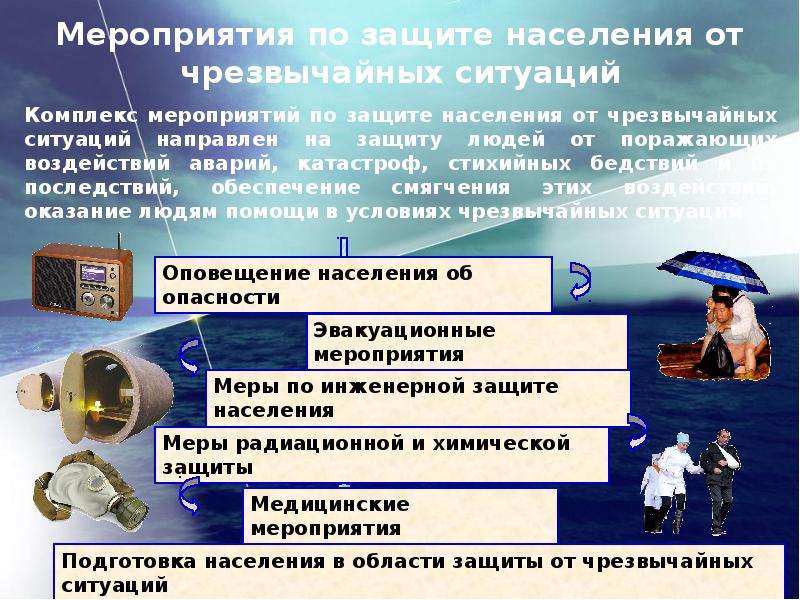 13
Внутригородское муниципальное образование Санкт-Петербурга муниципальный округ Обуховский
Национальная экономика
Расходы на участие в организации и финансировании временного трудоустройства несовершеннолетних от 14 до 18 лет в свободное от учебы время
 -99,2 тыс.руб
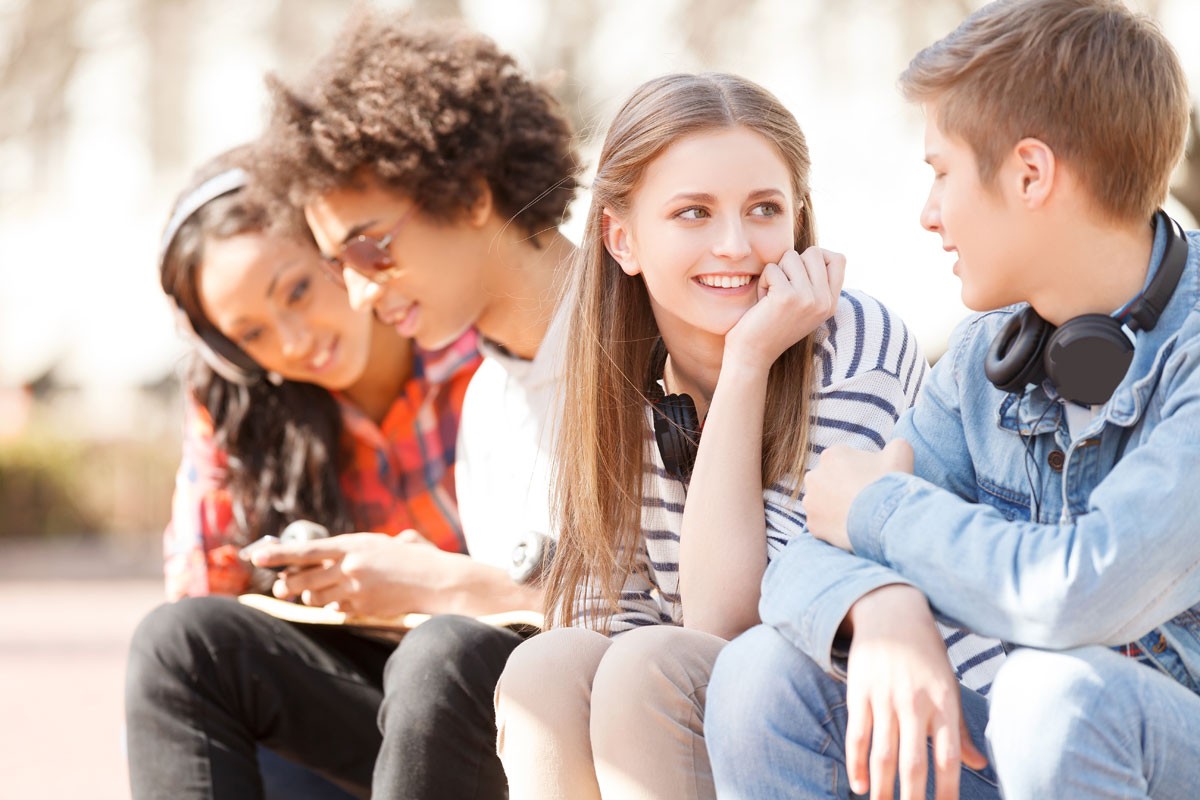 Расходы на участие и финансирование временного трудоустройства безработных граждан, испытывающих трудности в поиске работы 
-62,4 тыс.руб
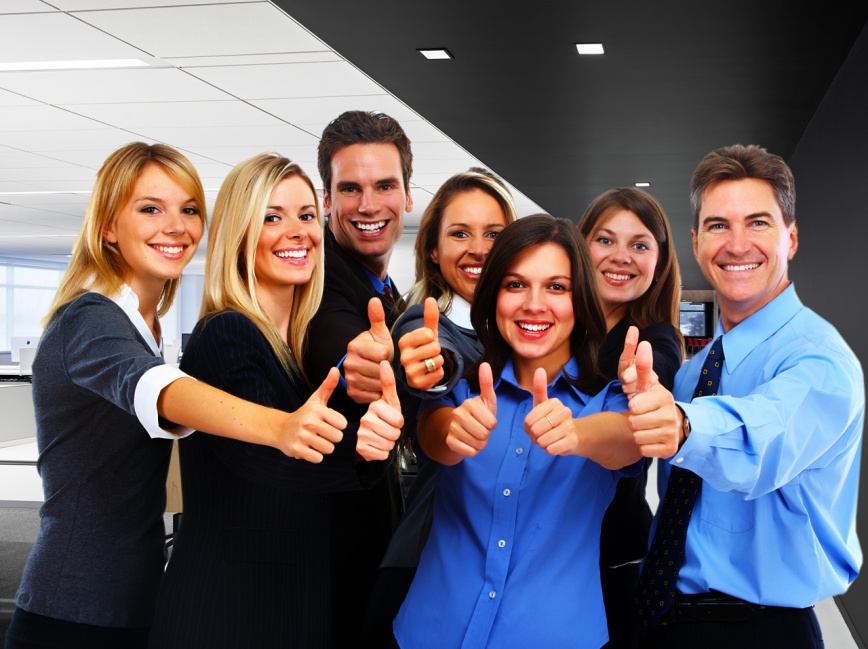 Расходы на содействие развитию малого бизнеса на территории муниципального образования
 -25тыс.руб
14
Внутригородское муниципальное образование Санкт-Петербурга муниципальный округ Обуховский
Жилищно-коммунальное хозяйство
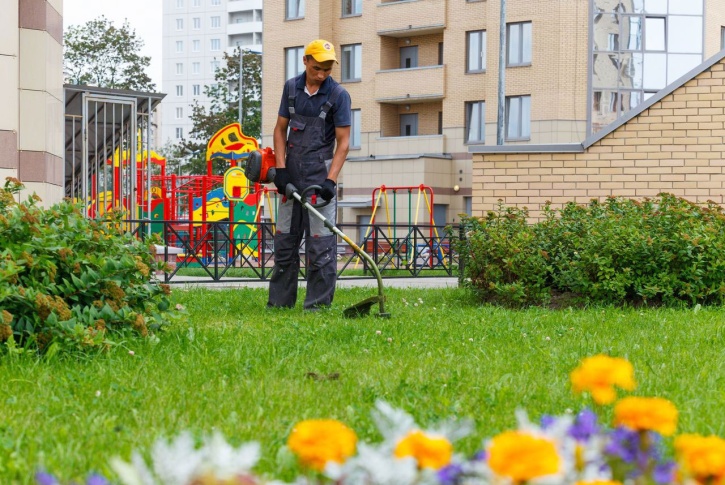 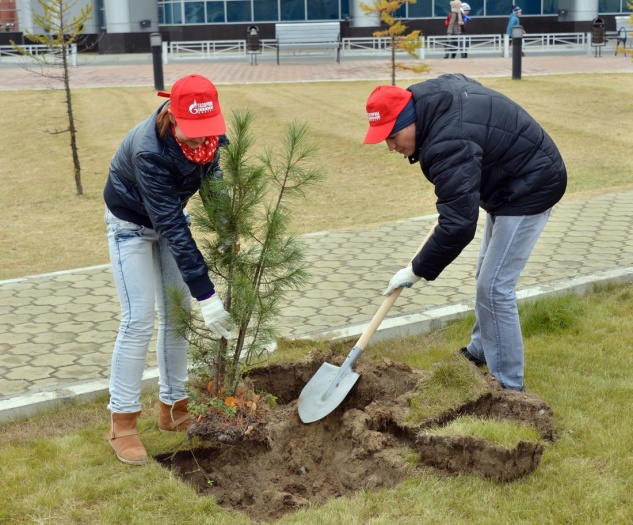 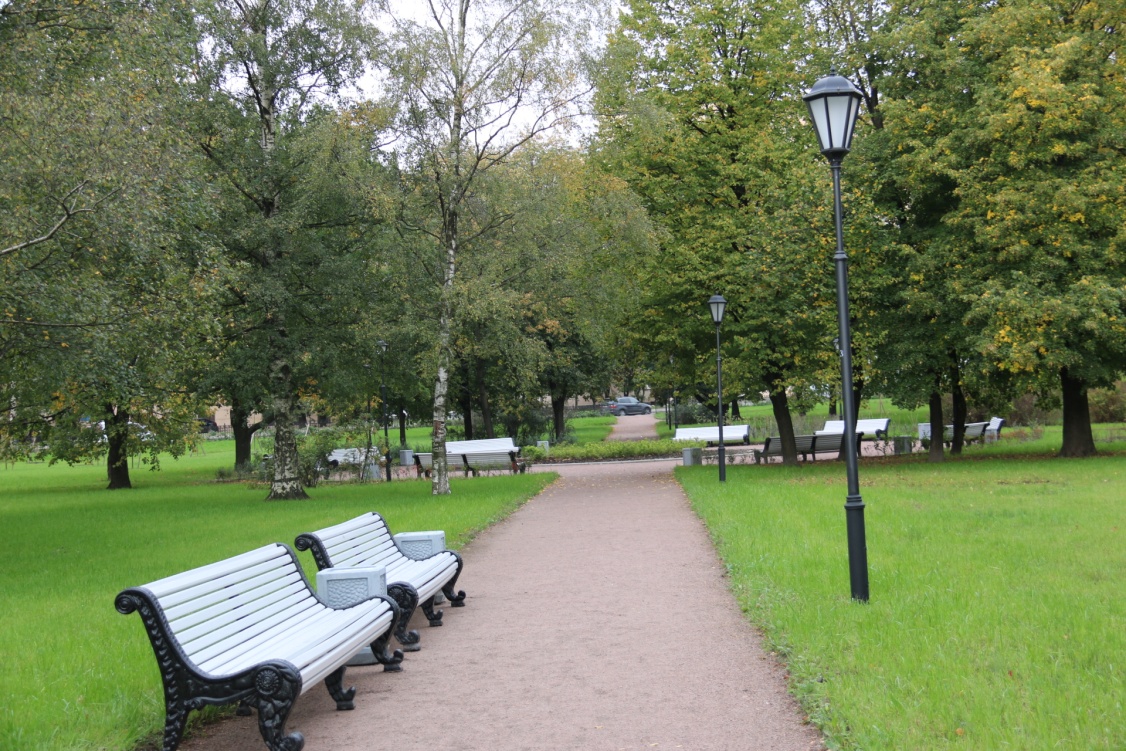 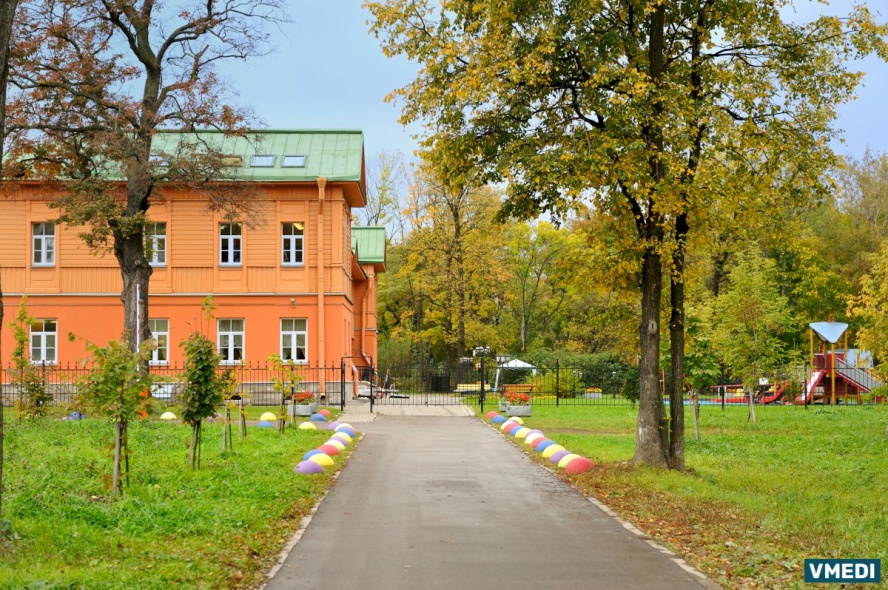 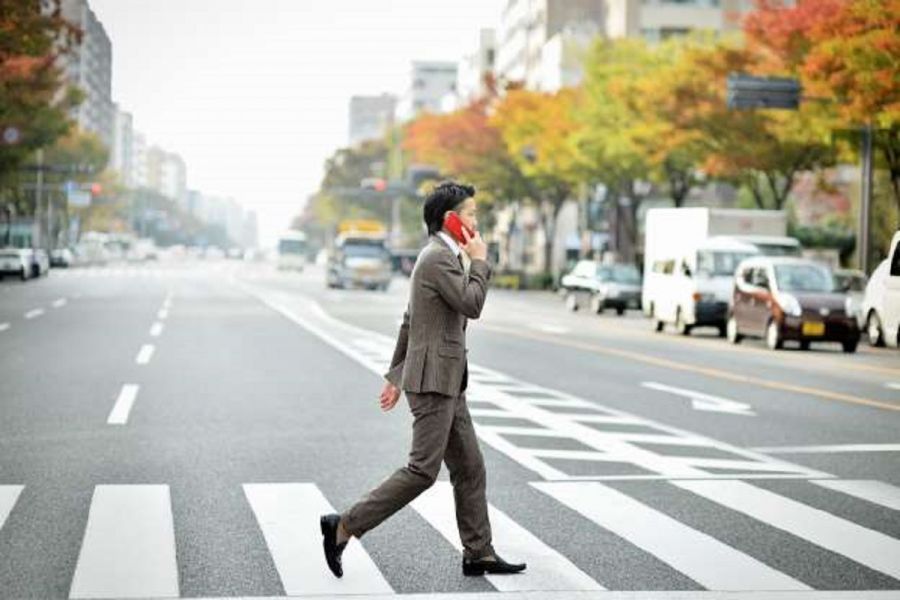 15
Внутригородское муниципальное образование Санкт-Петербурга муниципальный округ Обуховский
Образование
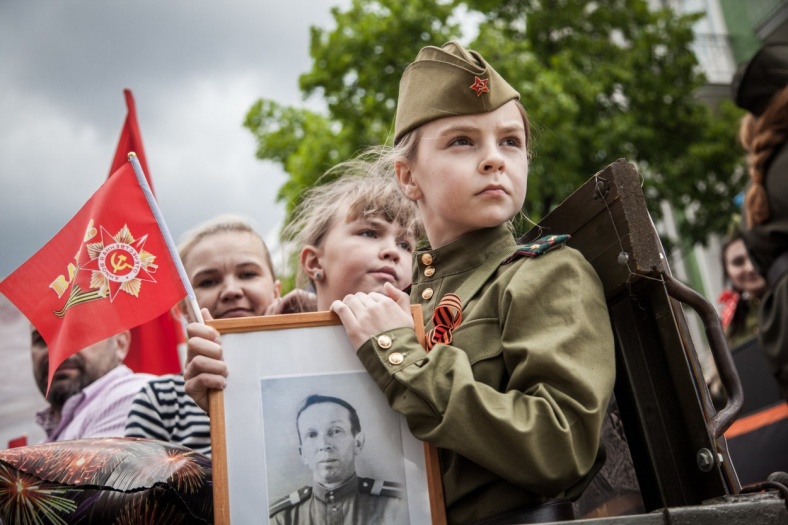 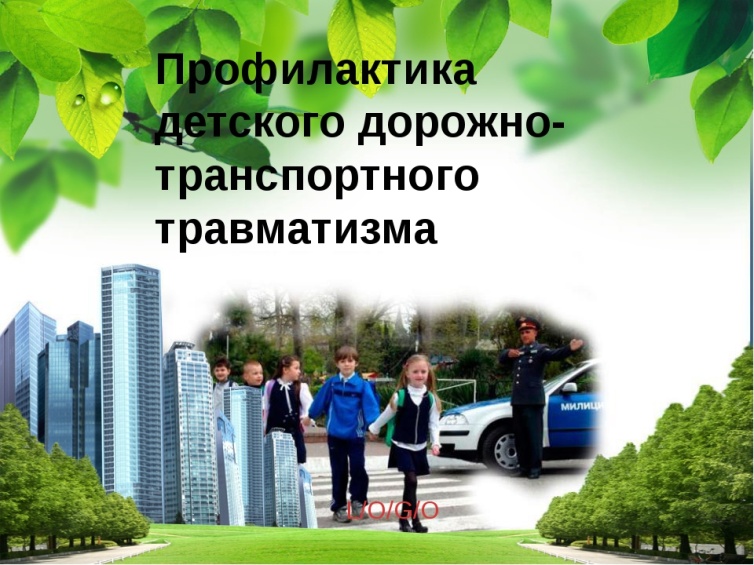 16
Внутригородское муниципальное образование Санкт-Петербурга муниципальный округ Обуховский
Культура
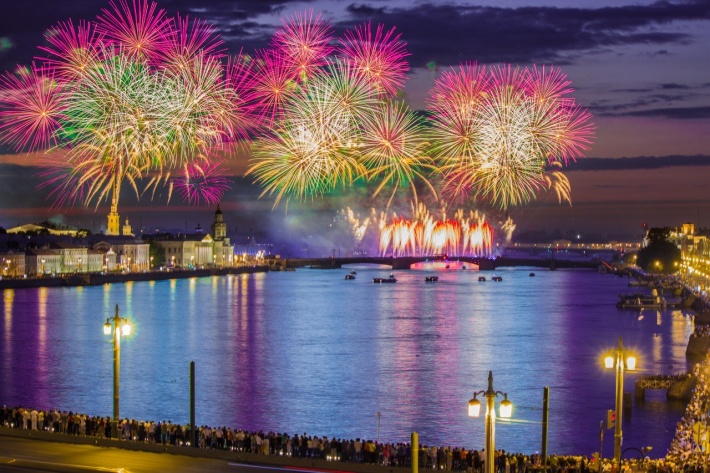 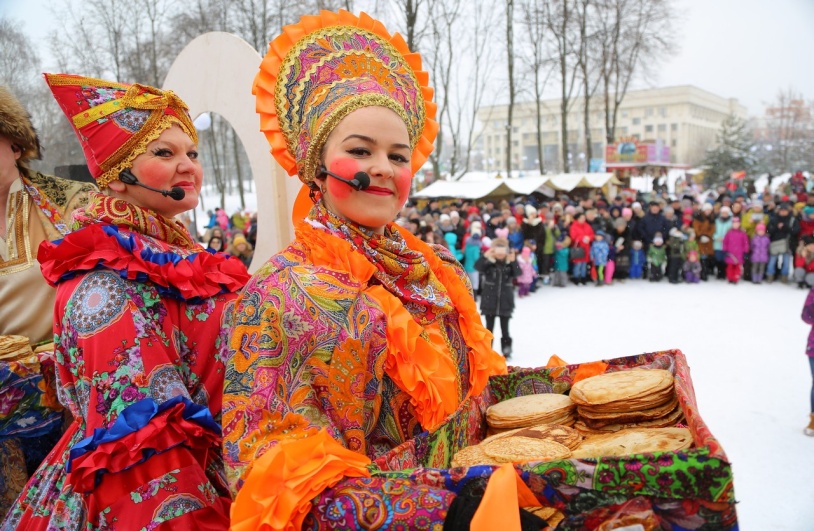 17
Внутригородское муниципальное образование Санкт-Петербурга муниципальный округ Обуховский
Социальная политика
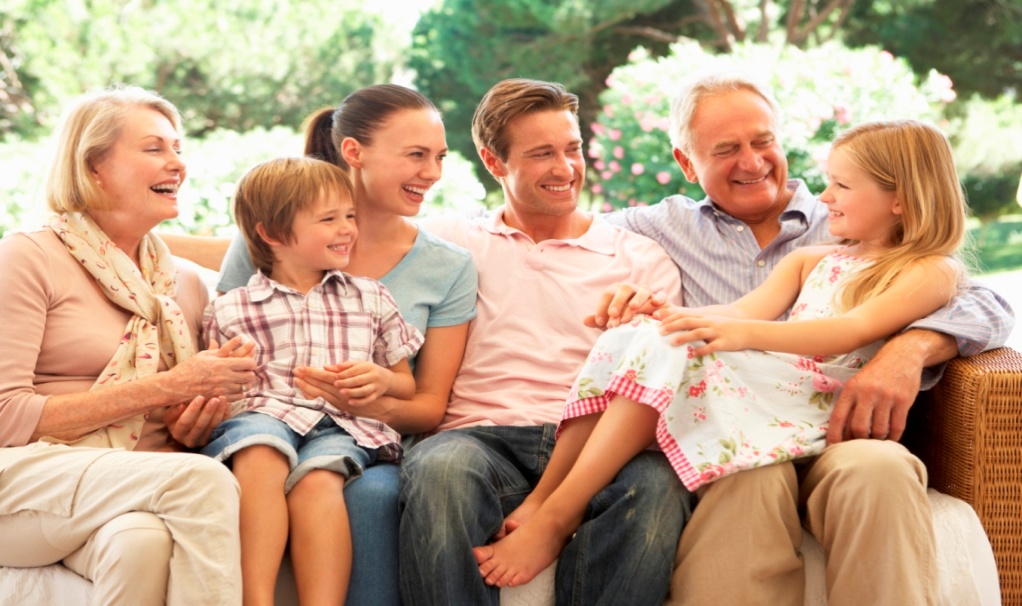 Внутригородское муниципальное образование Санкт-Петербурга муниципальный округ Обуховский
Физическая культура и спорт
Расходы на создание условий для развития на территории муниципального образования массовой физической культуры и спорта 
-163,4 тыс.руб
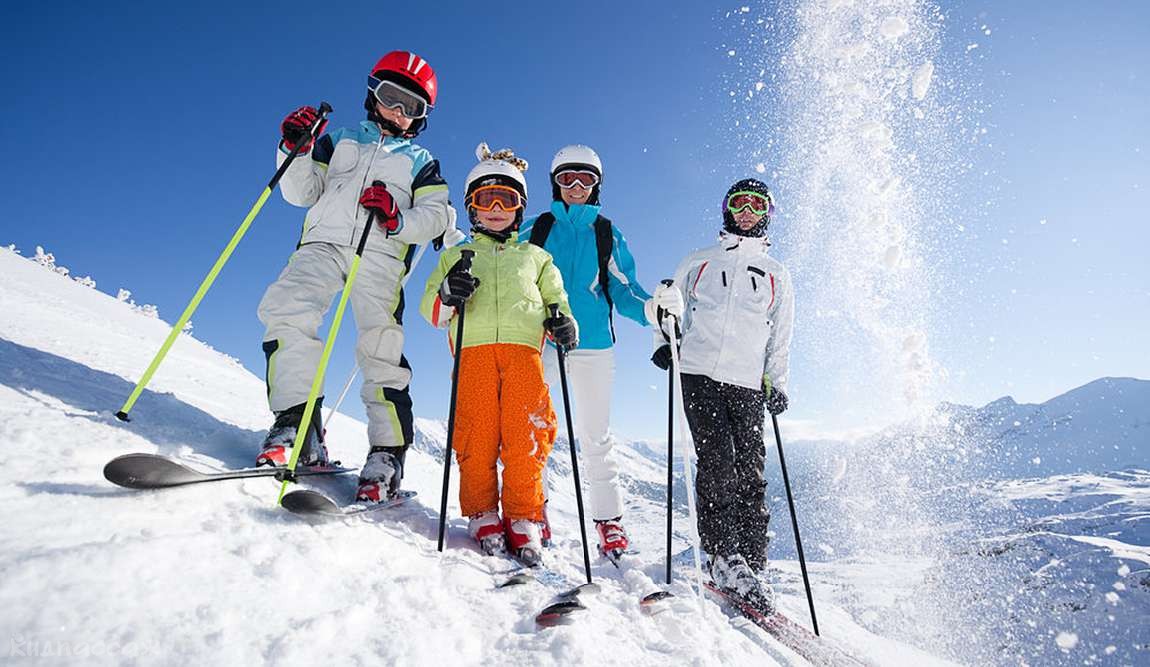 19
Внутригородское муниципальное образование Санкт-Петербурга муниципальный округ Обуховский
Средства массовой информации
Расходы на периодические издания, учрежденные представительными органами местного самоуправления 
-609,9 тыс.руб
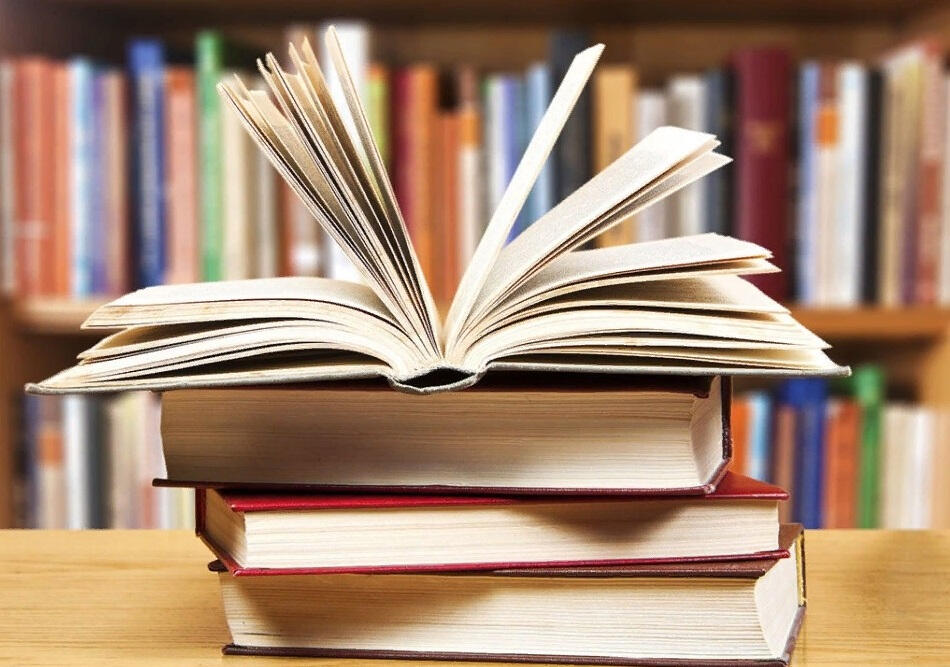 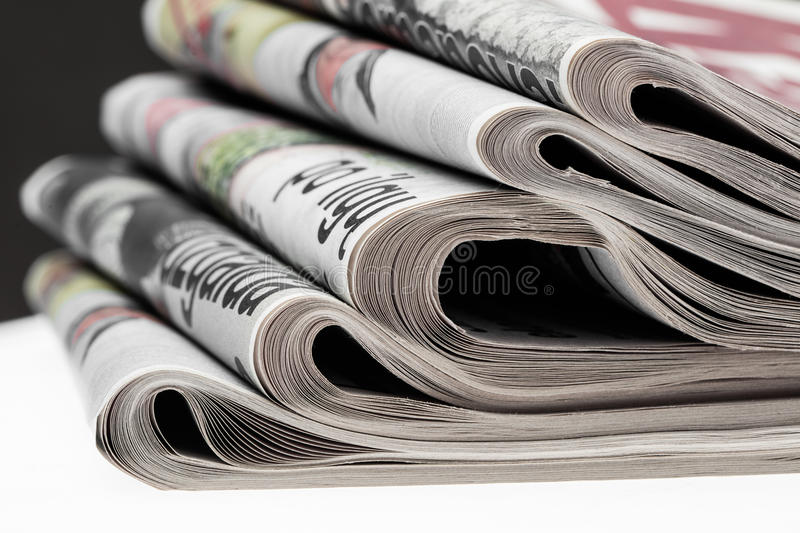 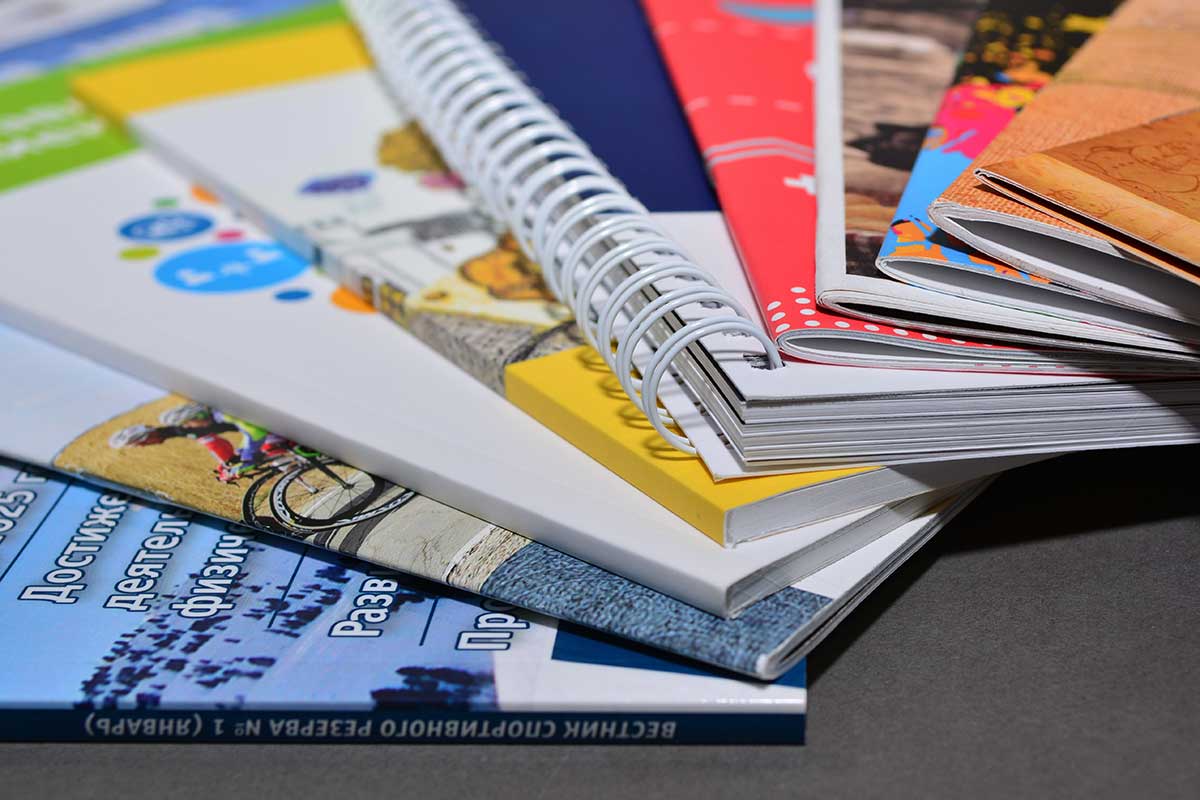 20
Внутригородское муниципальное образование Санкт-Петербурга муниципальный округ Обуховский
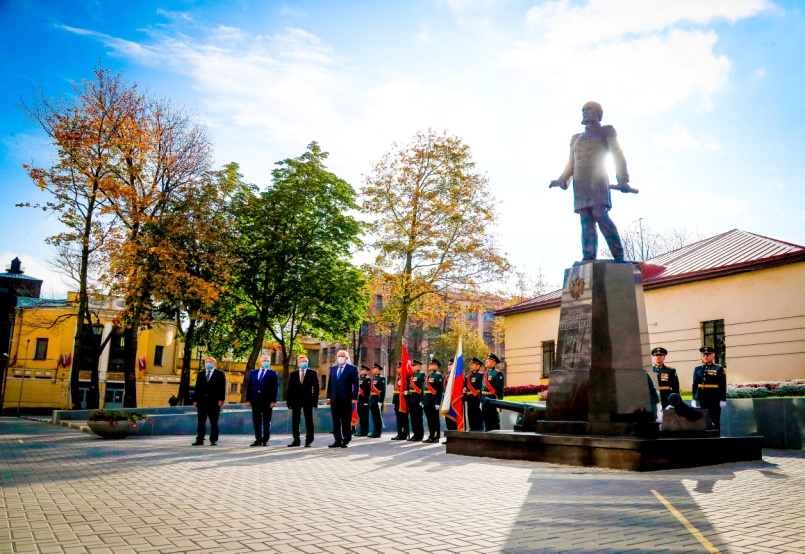 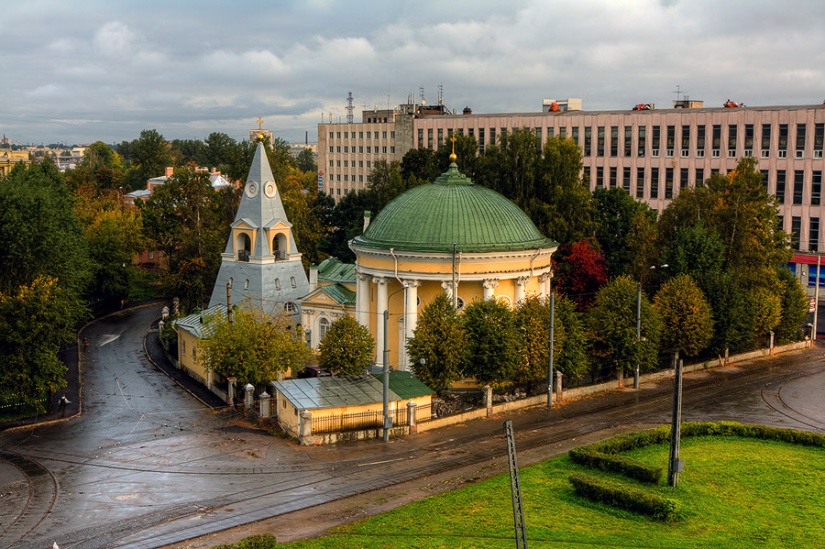 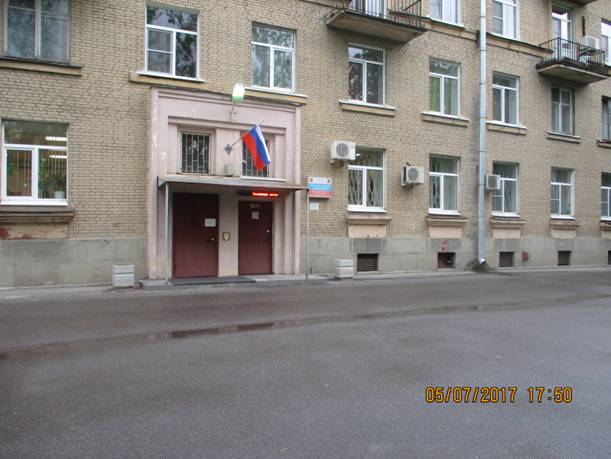 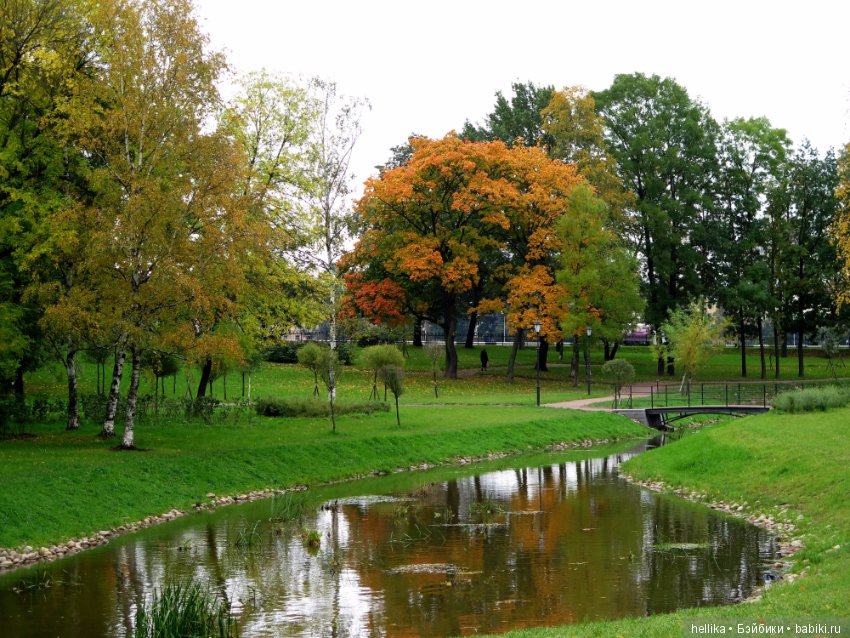 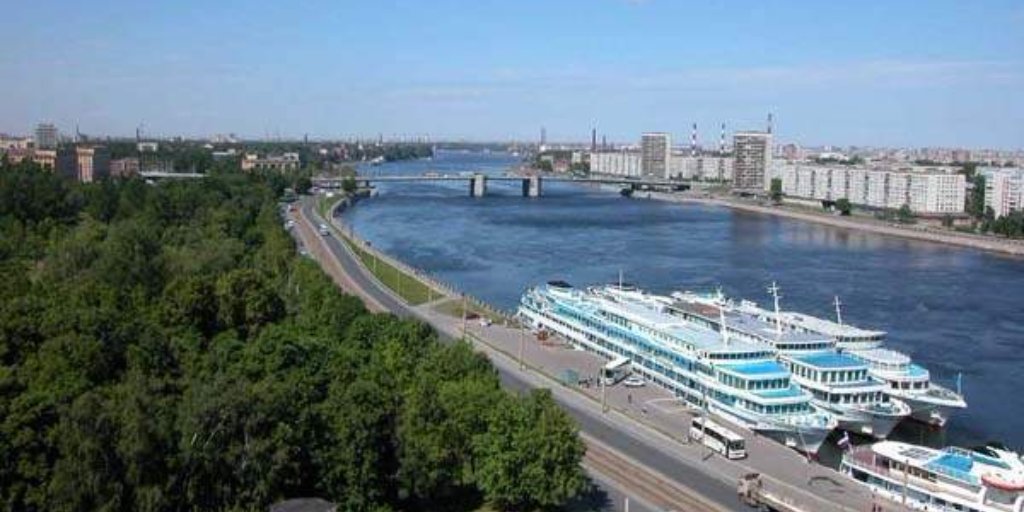 21